Dělení mimo obor násobilek
Vypracovala: Mgr. Alžběta Pelcová
Než začneme, zopakuj si jak se násobí
5.60 =
4.70 =
1.10 =
8.30 =
6.40 =
9.50 =
3.70 =
7.20 =
300
280
10
240
240
450
210
140
Dělení probíhá úplně stejně,jen jdeš obráceně.
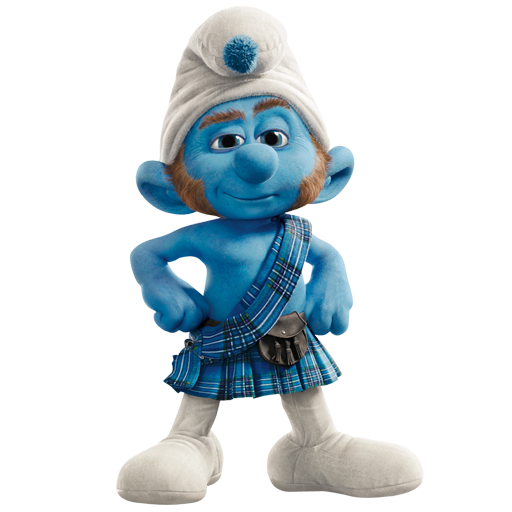 Dělení mimo obor násobilek
450:9 =
5
0
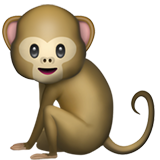 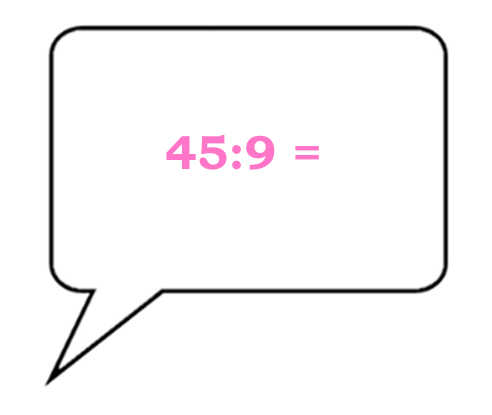 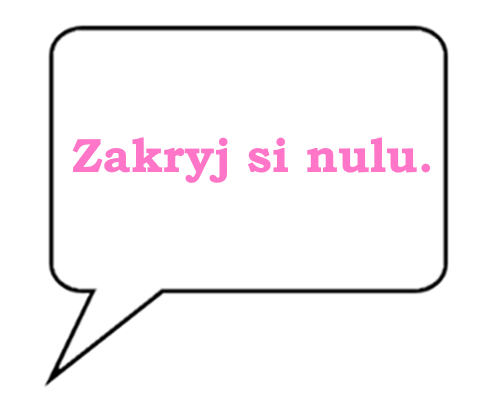 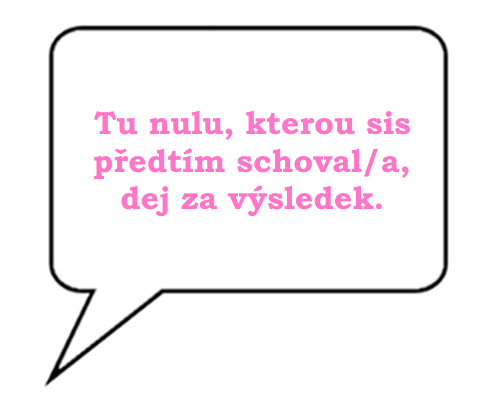 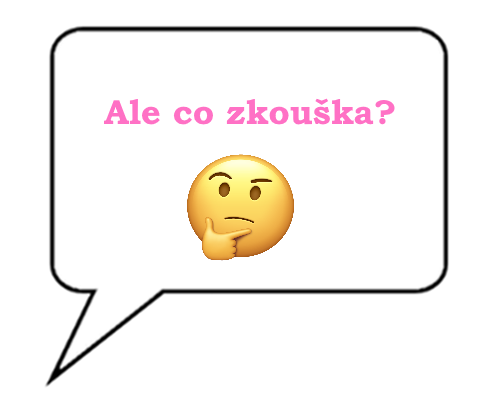 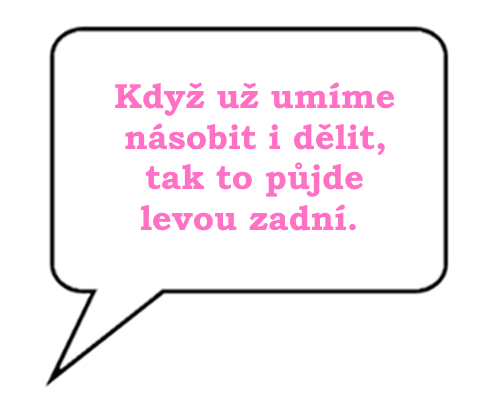 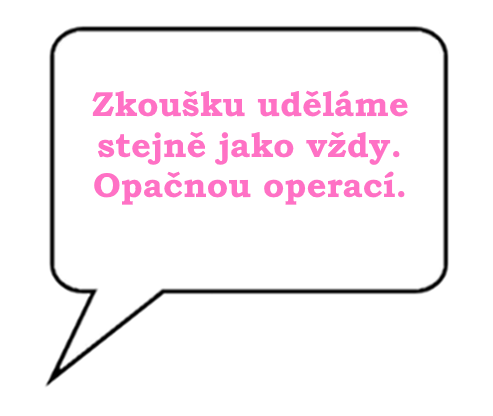 Zk: 50.9 = 450
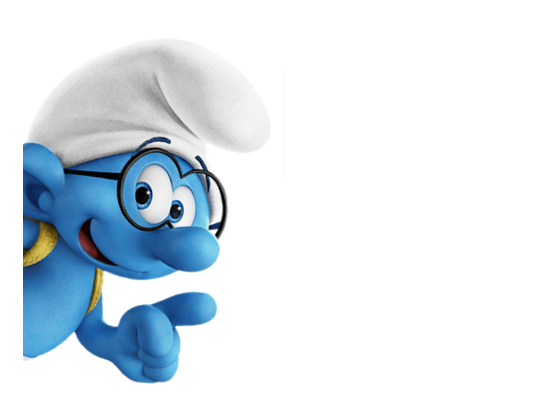 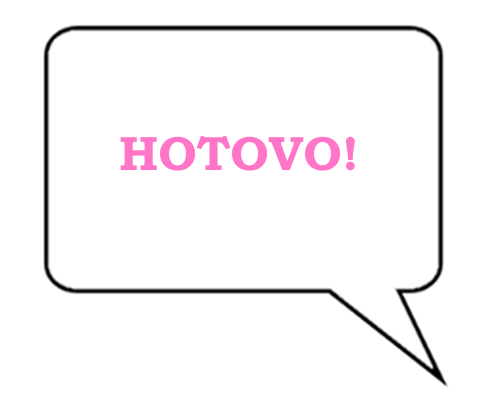 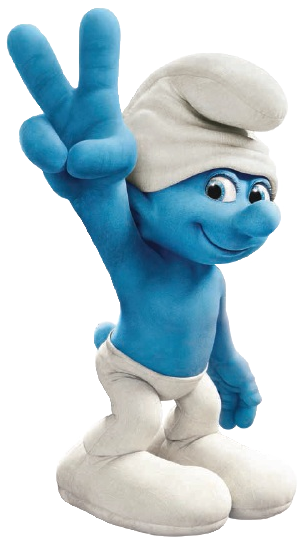 Vyzkoušej si 
240:6 =			    490:7 =
720:8 =			    560:8 =
810:9 =			    400:5 =
630:7 =			    350:7 =
540:6 =			    100:5 =
280:7 =			    100:10 =
180:6 =			    500:5 =
300:5=			    160:4 =
40
70
Zk: 40.6 = 240
Zk: 70.7 = 490
90
70
Zk: 90.8 = 720
Zk: 70.8 = 560
90
80
Zk: 90.9 = 810
Zk: 80.5 = 400
90
50
Zk: 90.7 = 630
Zk: 50.7 = 350
90
20
Zk: 90.6 = 540
Zk: 20.5 = 100
40
Zk: 40.7 = 280
10
Zk: 10.10 = 100
30
Zk: 30.6 = 180
100
Zk: 100.5 = 500
60
40
Zk: 60.5 = 300
Zk: 40.4 = 160
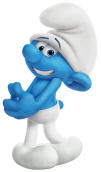 Otevři si školní sešit. 
Napiš dnešní datum.
Podtrhni.
Na samostatný řádek – 
Dělení mimo obor násobilky.
Na další řádek číslo cv. –22/4, 23/8.
Z těchto cvičení stačí udělat z 
každého sloupce 4 příklady. 
Strany 19-23 slouží k procvičení
učiva.
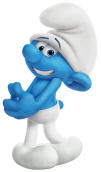 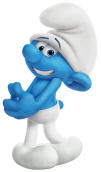 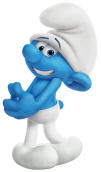 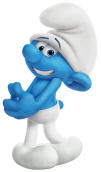 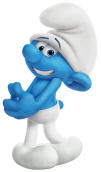 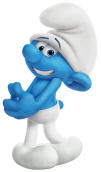 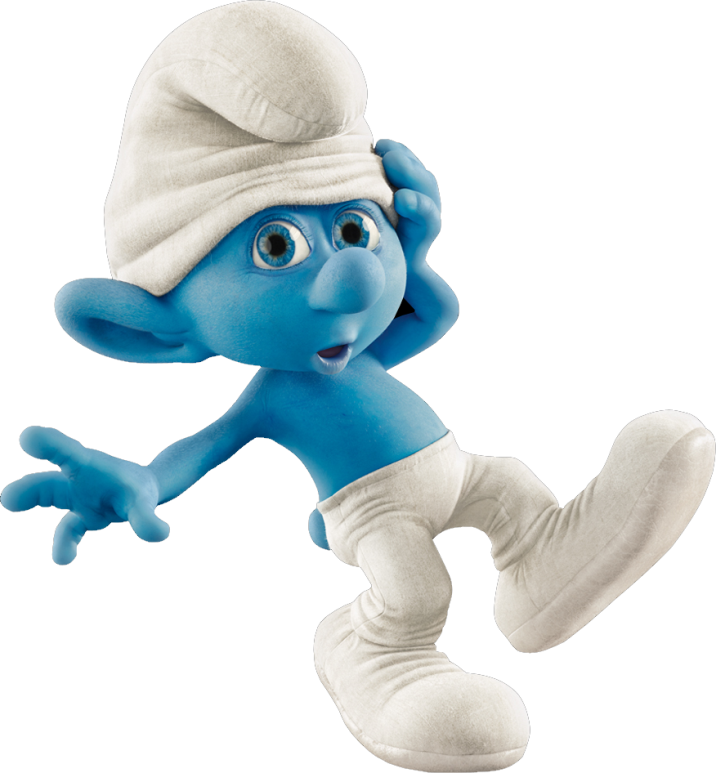 A máme hotovo!Měj se famfárově .Už se na tebe moc těším.